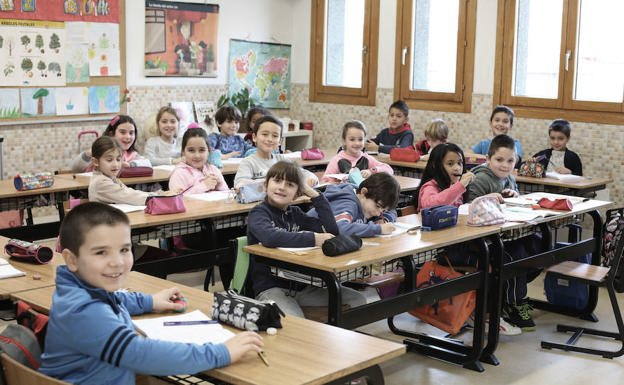 SPANISH EDUCATIONAL SYSTEM
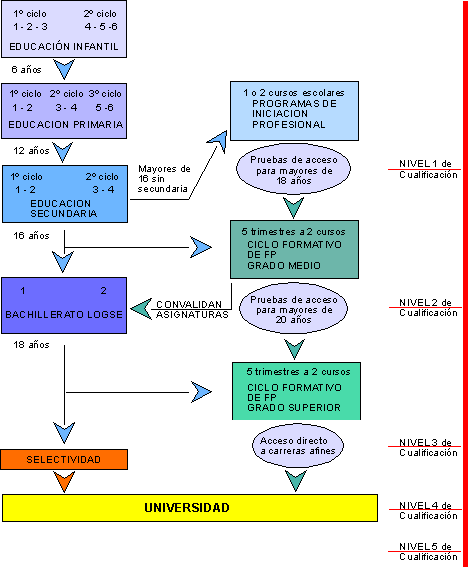 Compulsory education
UNIVERSITY